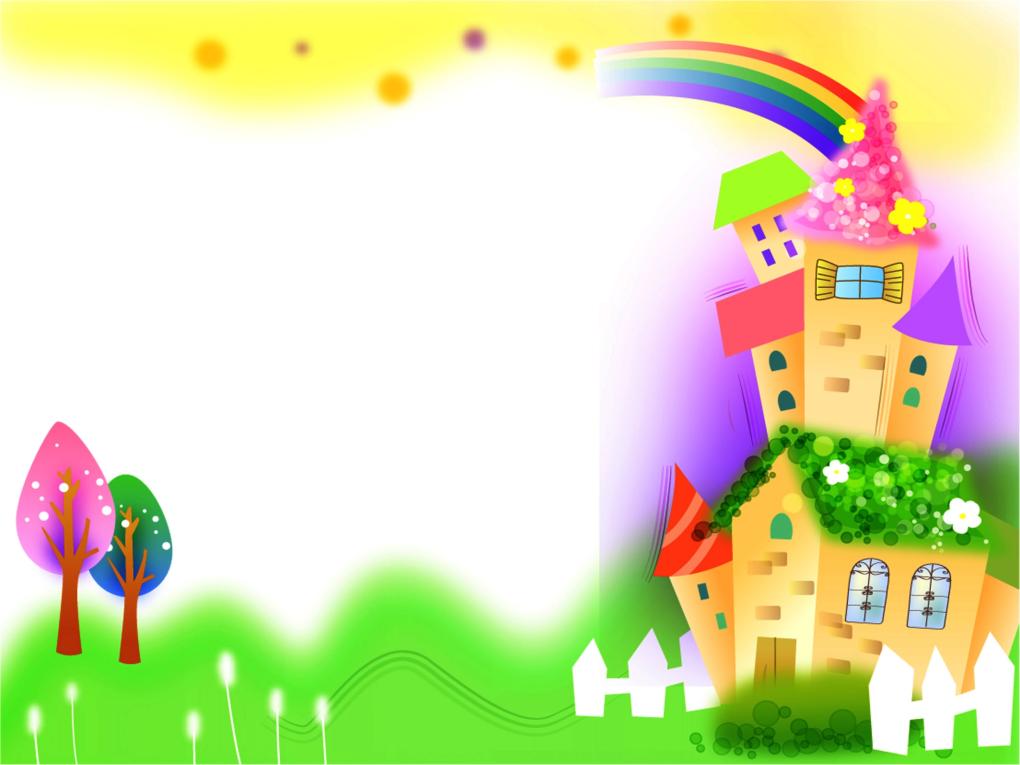 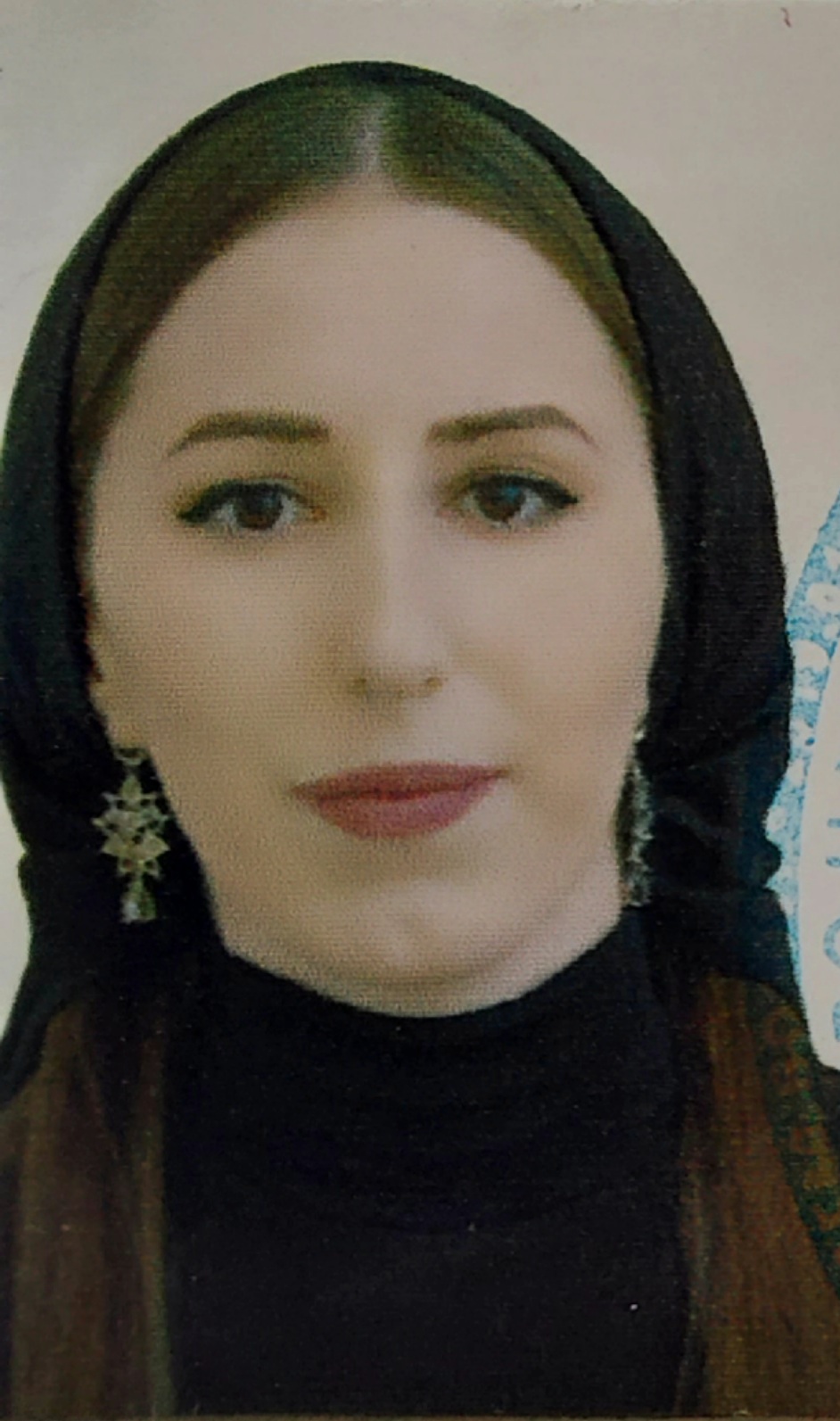 ПОРТФОЛИО
ЧИДИГОВОЙ ЗАРИНЫ МУСЛИМОВНЫ
ВОСПИТАТЕЛЯ   МБДОУ
«ДЕТСКИЙ САД № 12 ИМЕНИ АБДУРЗАКОВА АЗАМАТА РАМЗАНОВИЧА»
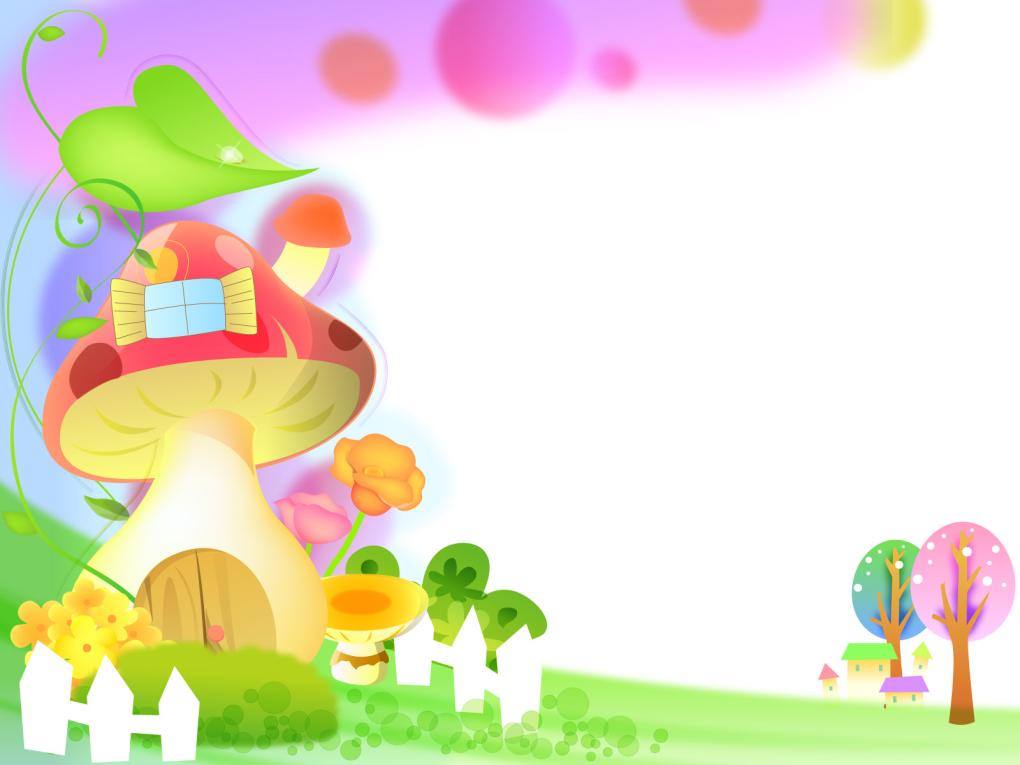 «Уча других, учусь сама, и детство проживаю многократно…»
содержание
Образование:
Среднее профессиональное
Специальность:
профессиональной переподготовке по программе «Педагогика и методика дошкольного образования
Место работы: 
МБДОУ «Детский сад № 12 имени Абдурзакова Азамата Рамзановича»
Занимаемая должность: воспитатель
Стаж работы:
Общий-1 год
Педагогический-1 год
В данном учреждении- 1 год
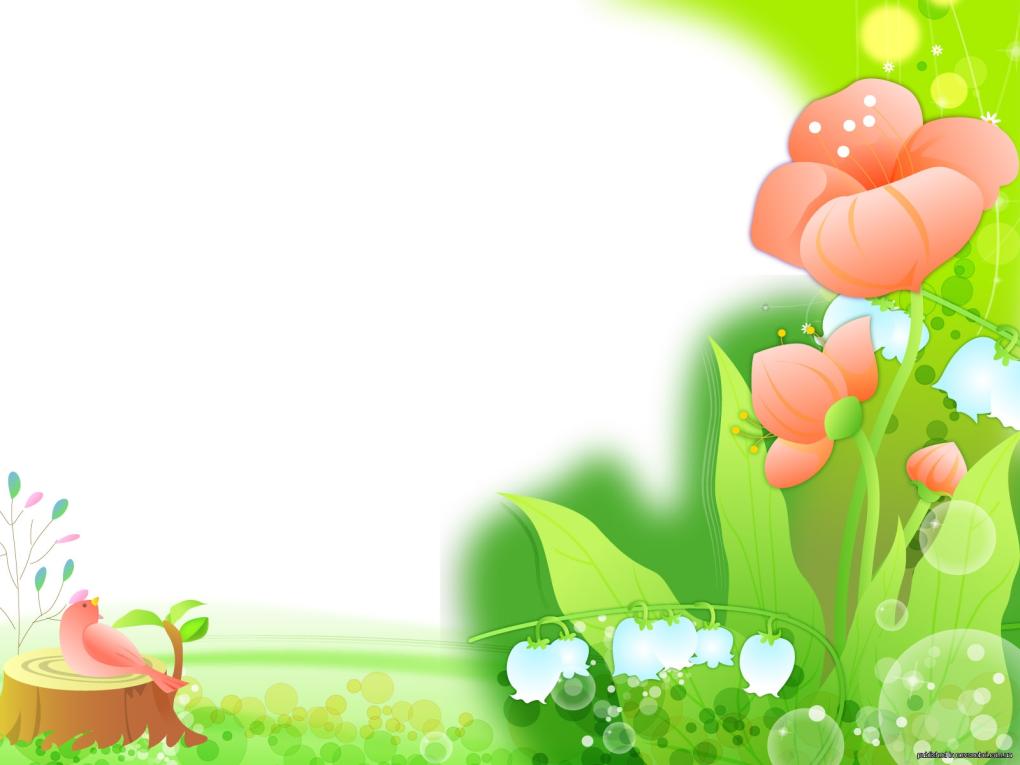 1. Мое
 профессиональное
Кредо
«Уча других, учусь сама, и детство проживаю многократно…»
Фамилия:ЧИДИГОВА
Имя:ЗАРИНА
Отчество:МУСЛИМОВНА
11.12.1998 года рождения
Место работы:
МБДОУ «Детский сад №12 имени Абдурзакова Азамата Рамзановича»
Воспитатель 
Образование:
Среднее профессиональное. ЧКЭУ 
специальность «Экономика и бухгалтерский учет»,2019 г.
  2) ООО «Институт Инновационных Технологий»,  диплом о профессиональной переподготовке по программе «Педагогика и методика дошкольного образования», 2019 год
Общий педагогический стаж: 1 год
Стаж работы в данном учреждении: 1 год
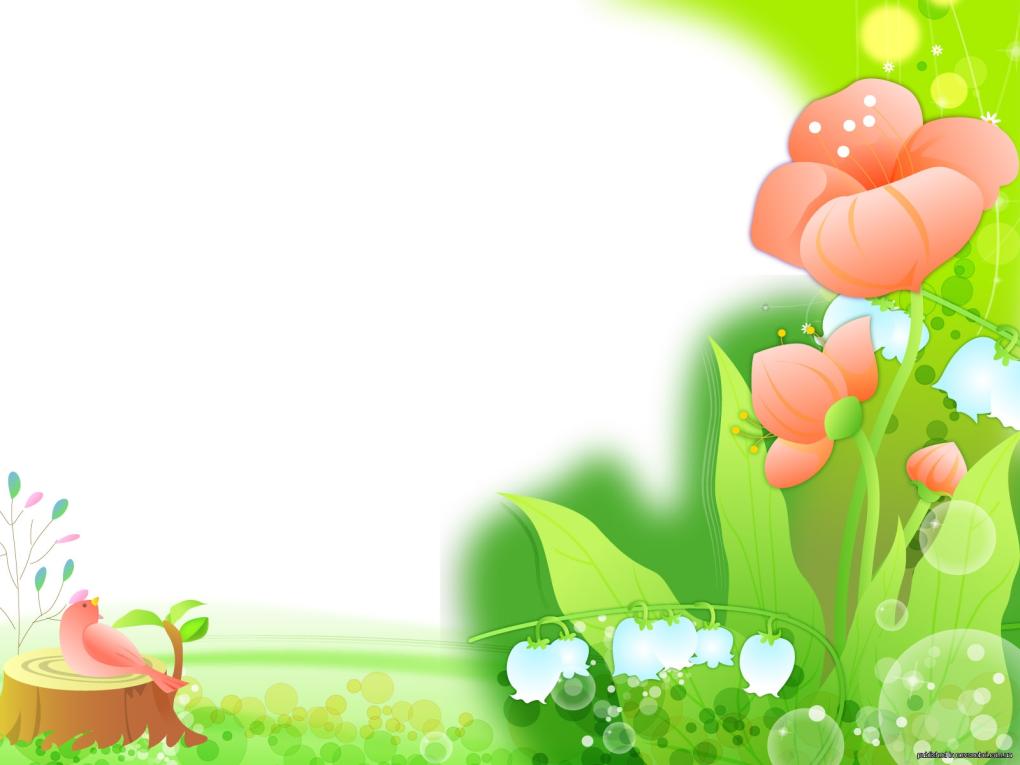 2. Личные данные
3. ОБРАЗОВАНИЕ
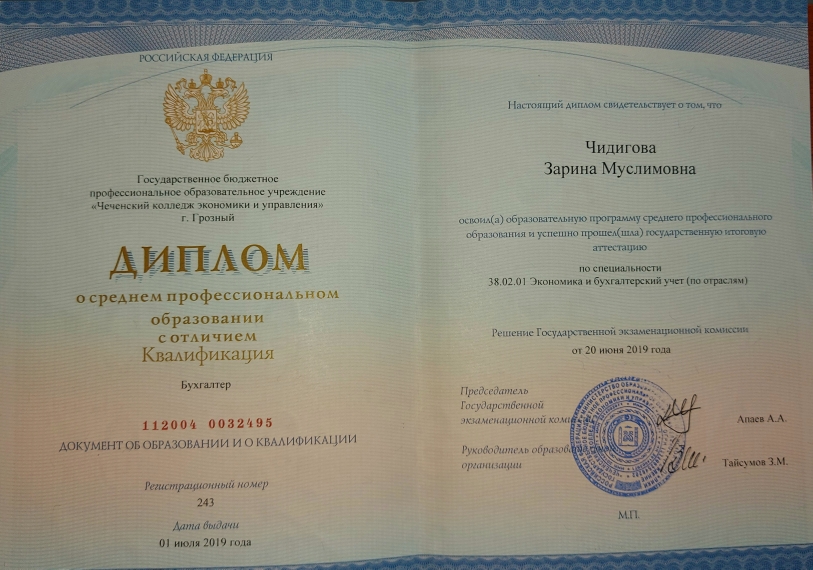 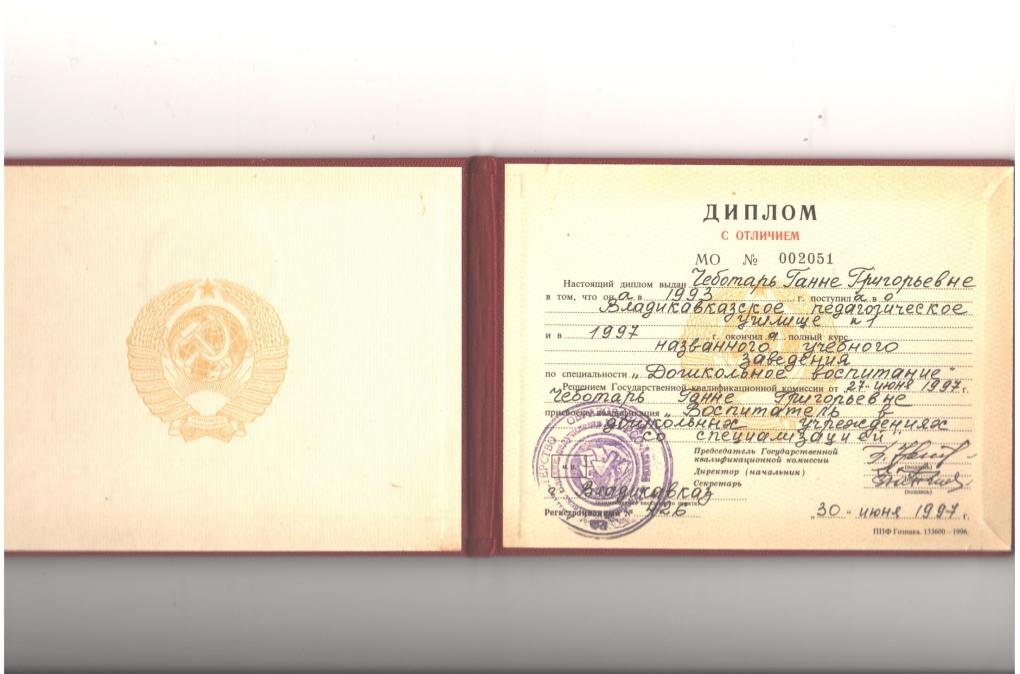 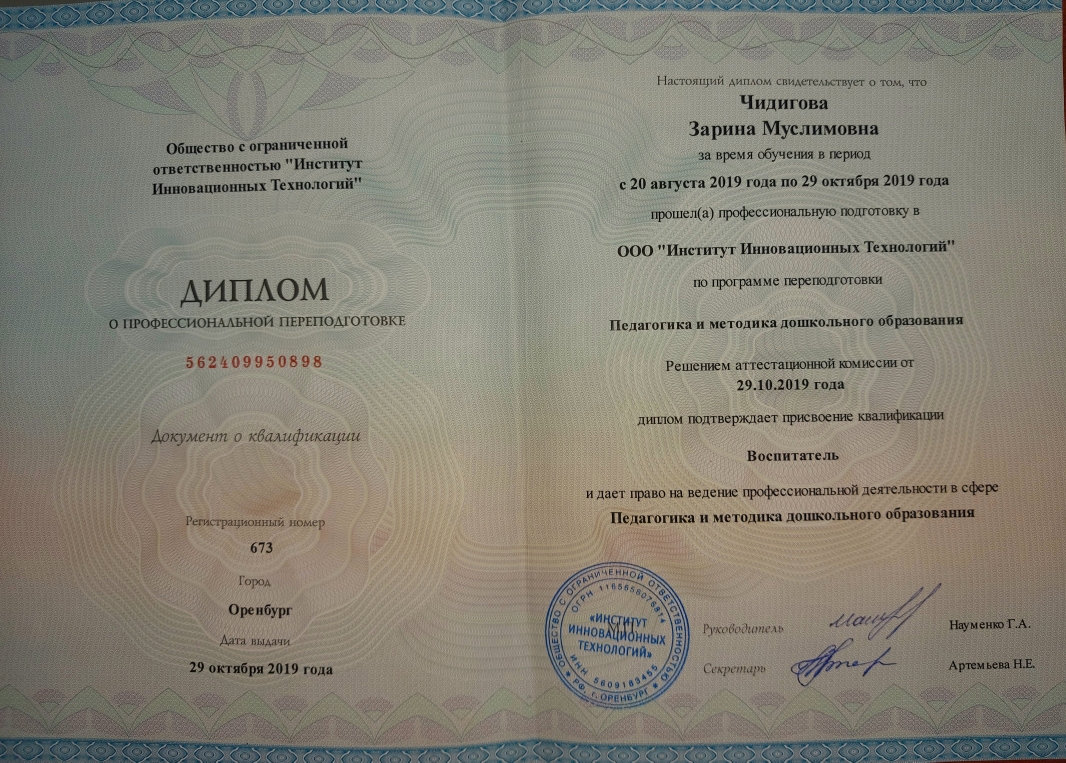 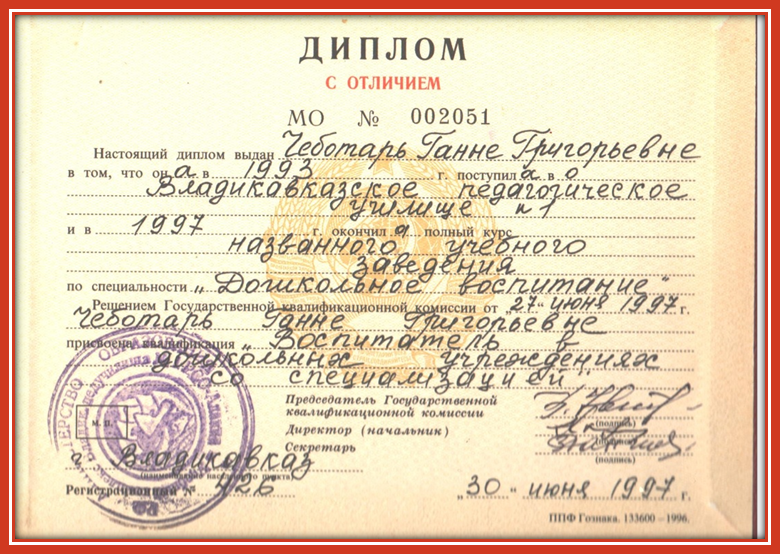 4.УДОСТВЕРЕНИЕ И СЕРТИФИКАТЫ
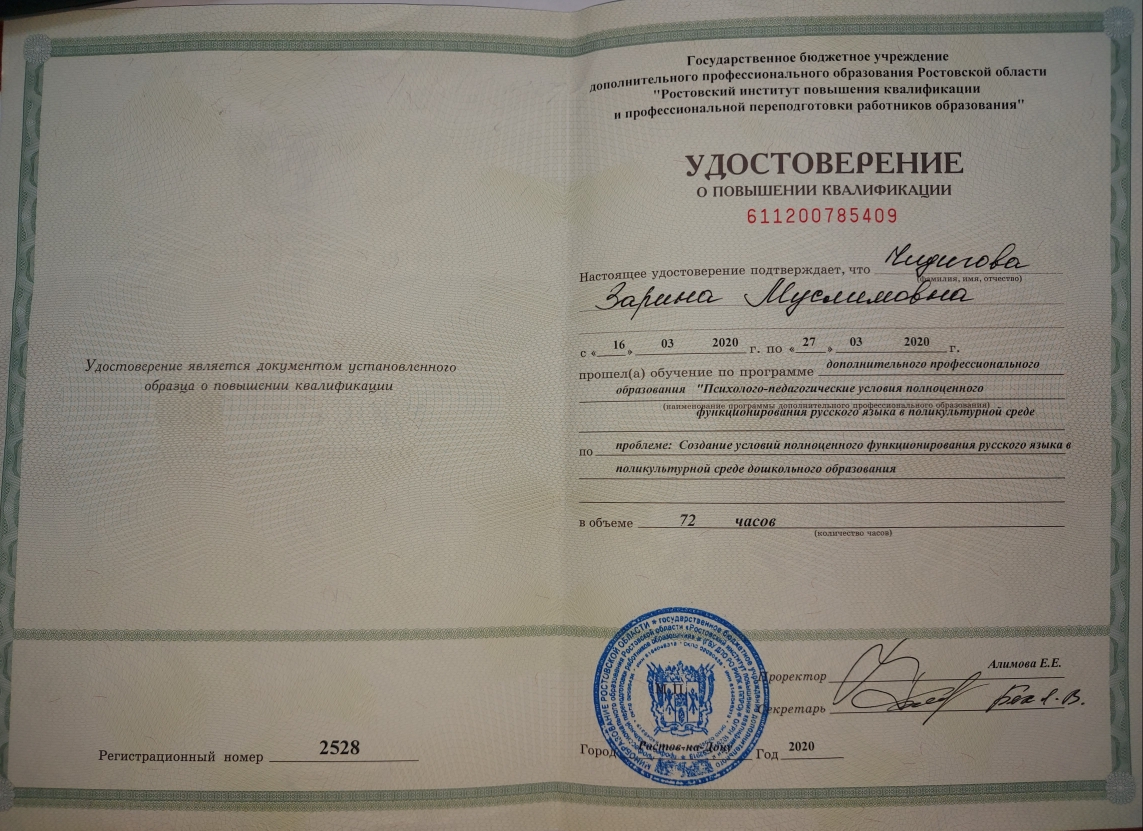 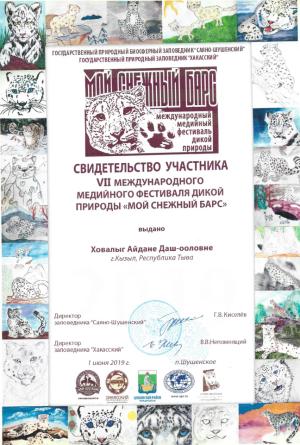 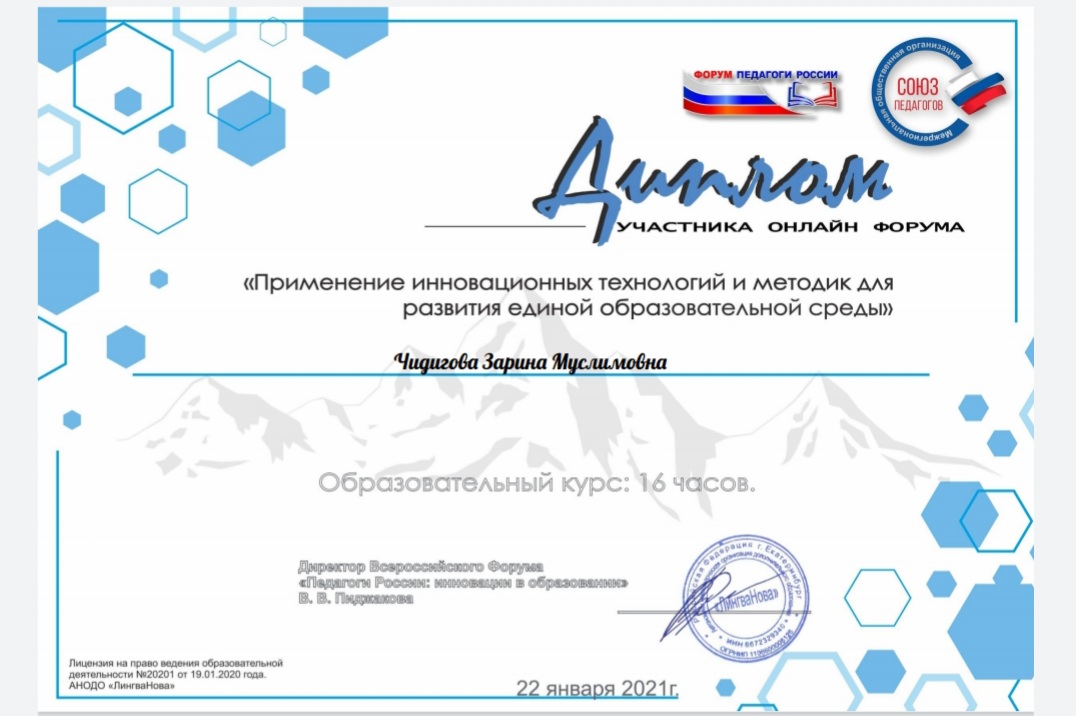 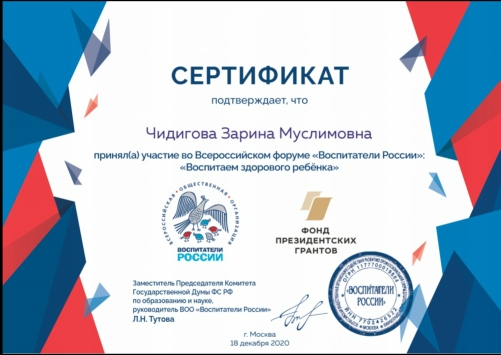 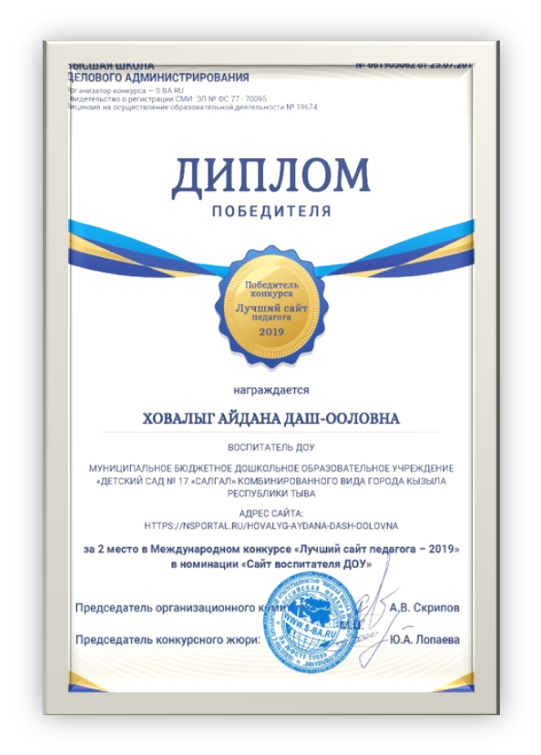 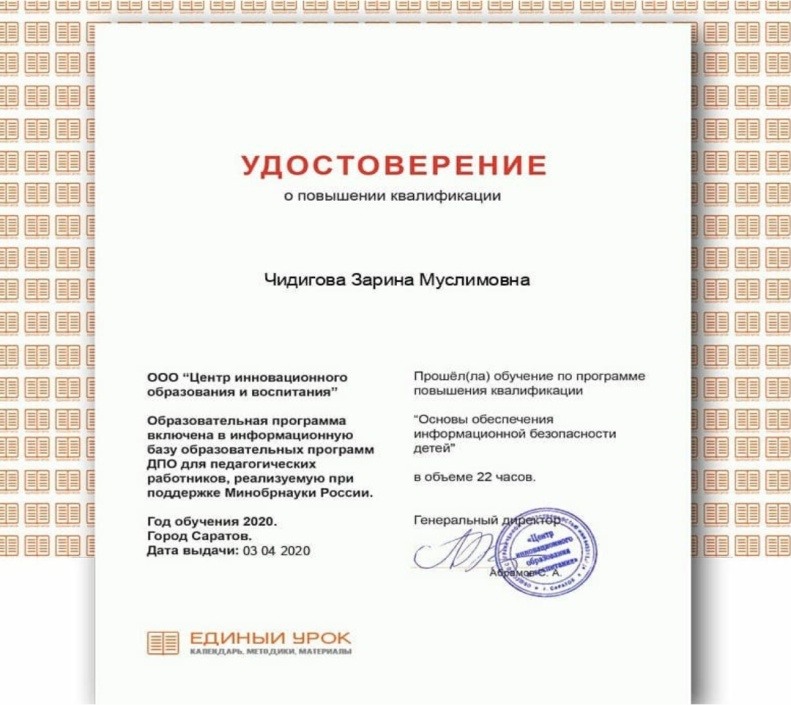 5. Основная цель моей педагогической деятельности 
– это поддержка каждого ребенка на пути его саморазвития, самоутверждения и самопознания.

Задачи:
Помочь полноценному проживанию ребенком всех этапов детства
 (дошкольного возраста);
- Помочь каждому ребёнку научиться свободно общаться со сверстниками и взрослыми; 
- Сделать образовательный процесс более увлекательным для детей; 
Способствовать развитию и формированию у детей познавательной 
активности, самостоятельности, 
творчества; умения пользоваться разными источниками информации;
- Способствовать формированию у детей любви к учебе
- Поддерживать инициативы детей в различных видах деятельности;
- Активно сотрудничать с семьей;
Приобщать детей к социокультурным нормам, традициям семьи, 
общества и государства; к здоровому образу жизни.
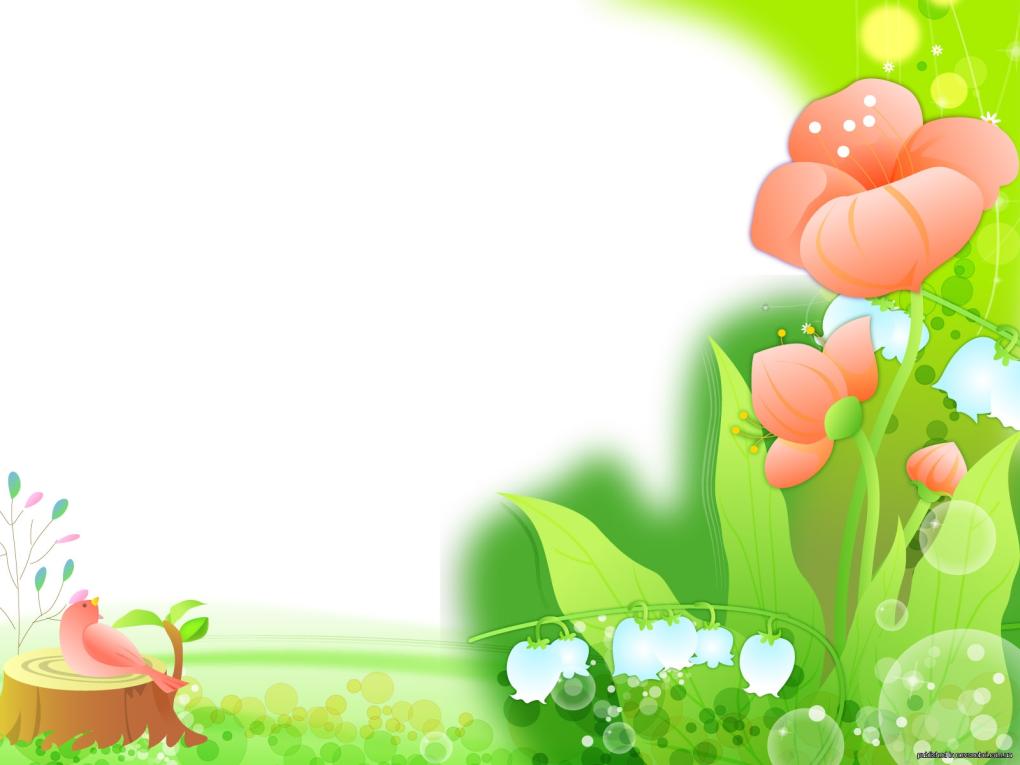 6.Мое самообразование
МОИ  ПРИНЦИПЫ РАБОТЫ:

 Индивидуальный подход к каждому ребенку

 Воспитывая детей, учитывать их индивидуальные способности и не забывать о том , 
что каждый ребенок  личность
7. ФОТОМАТЕРИАЛЫ
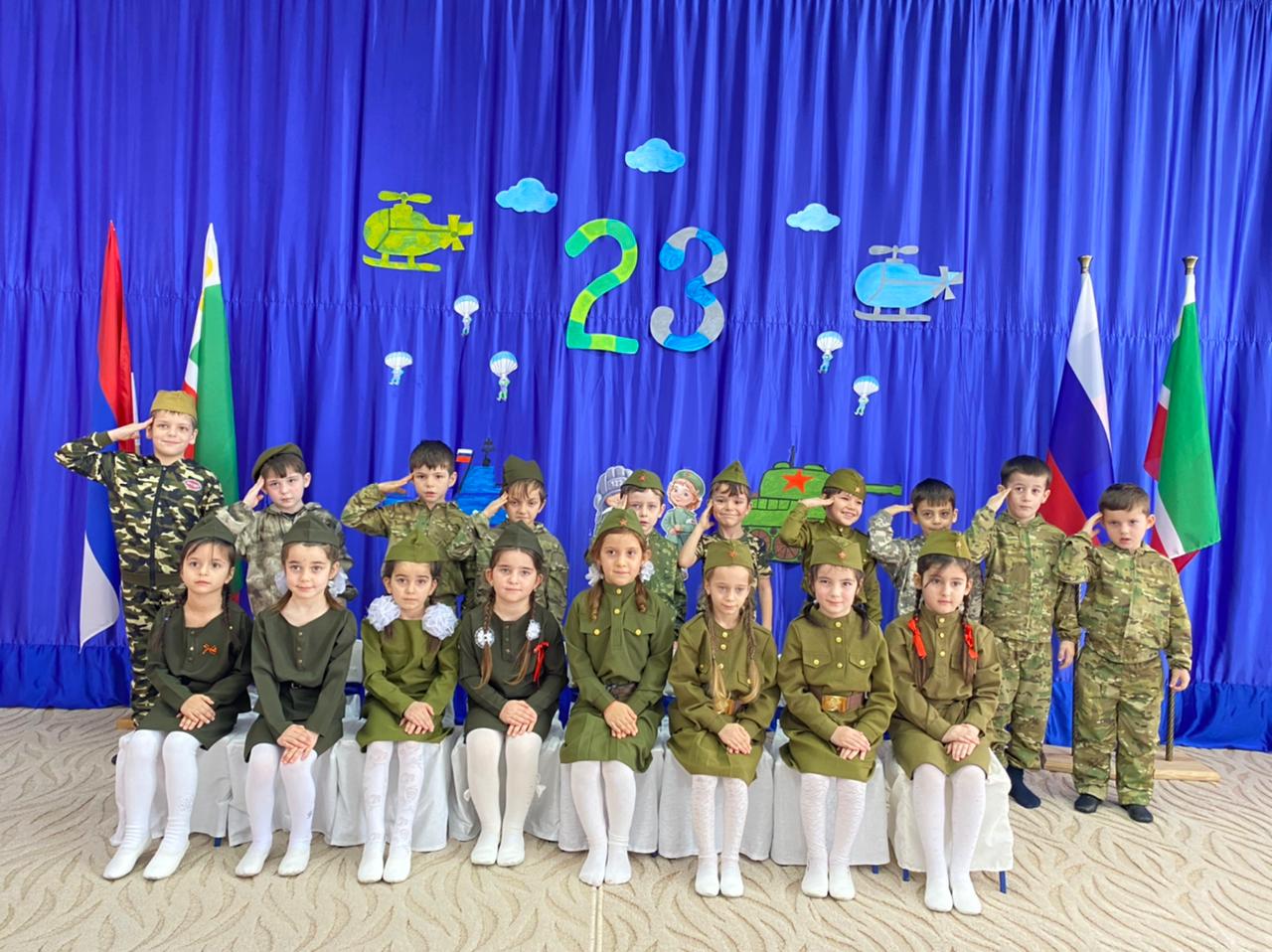 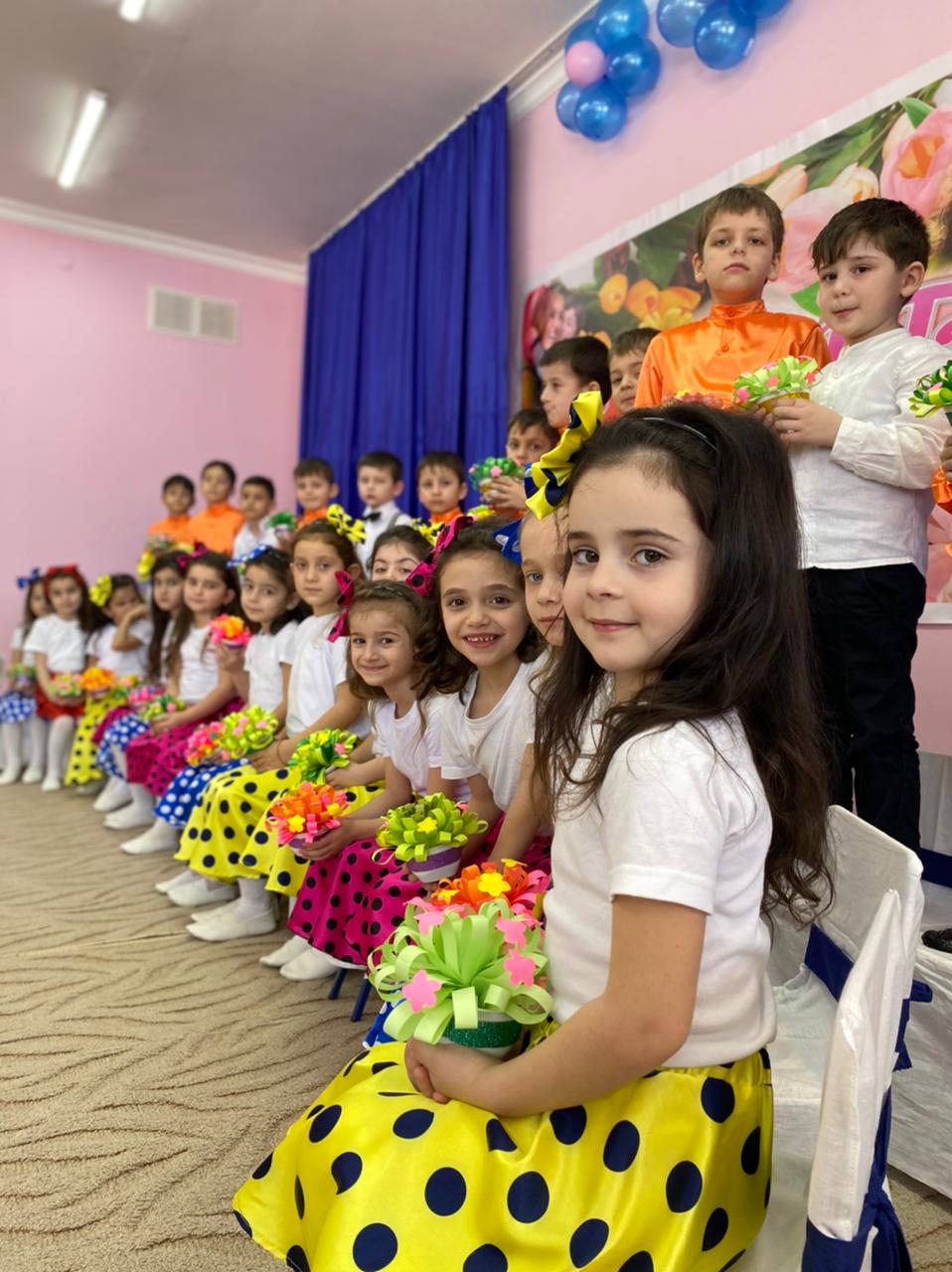 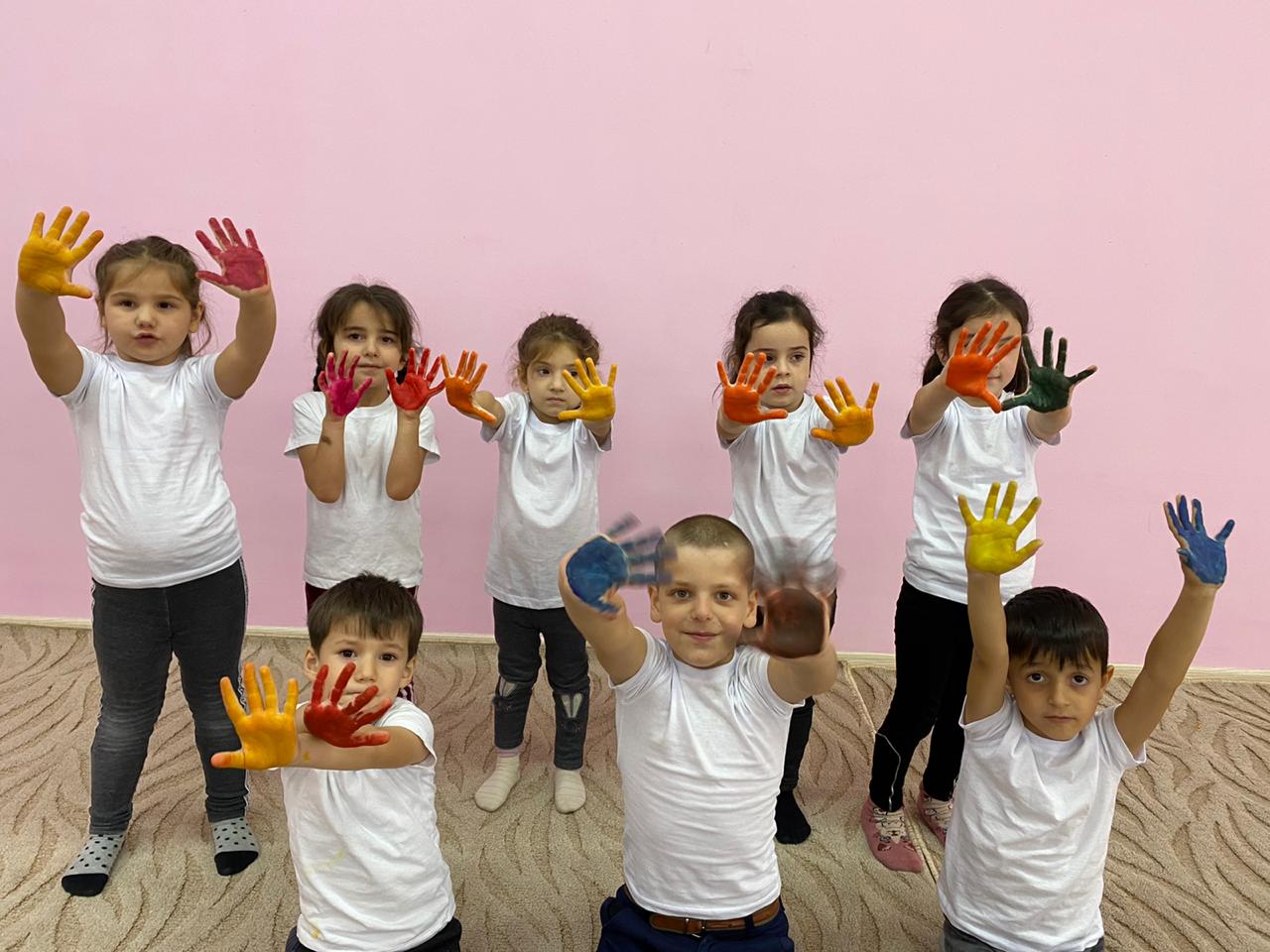 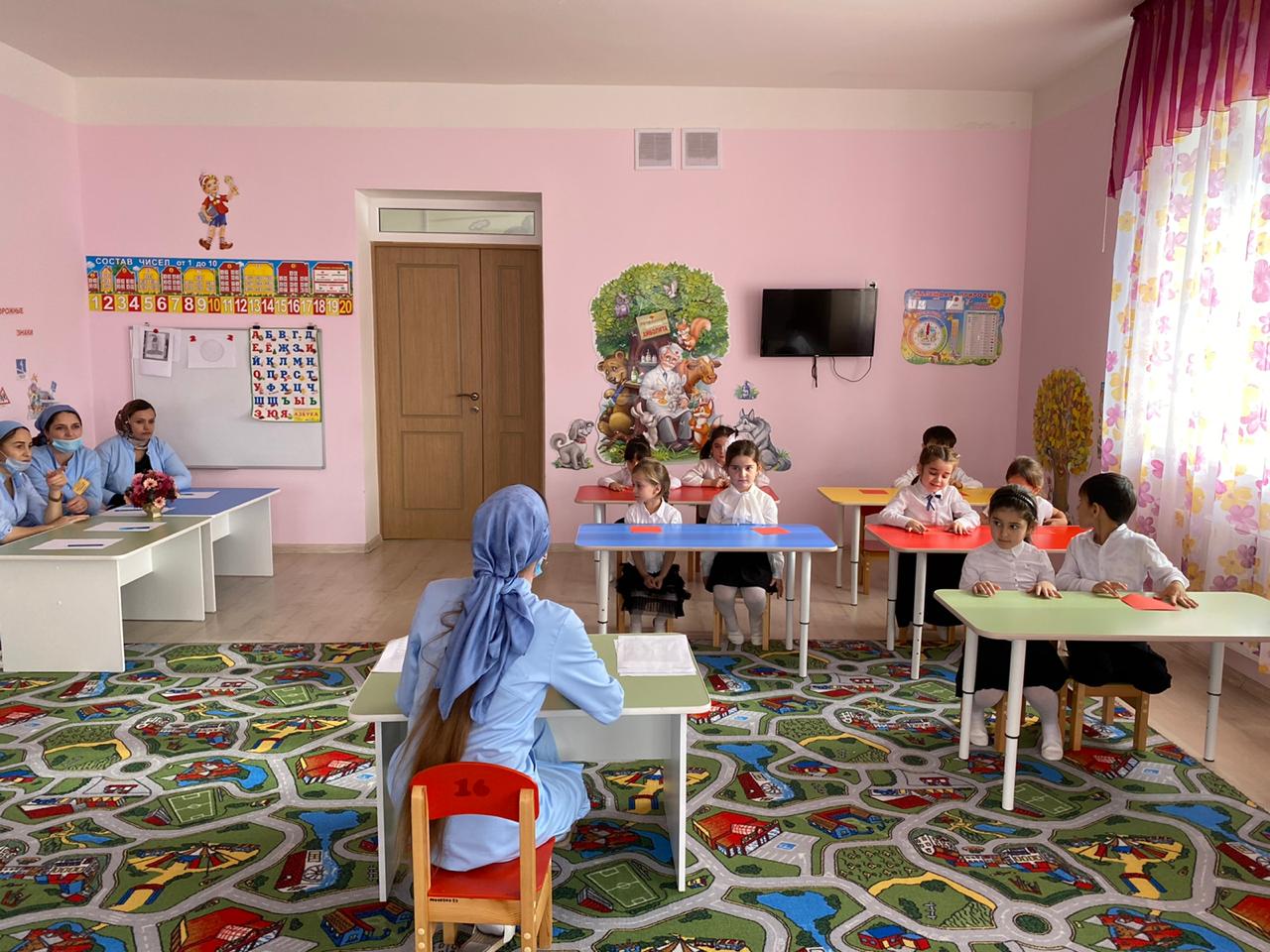 8. ДОПОЛНИТЕЛЬНО

1. ПРОФЕССИОНАЛЬНАЯ ДЕЯТЕЛЬНОСТЬ 
1.1 Владение современными образовательными технологиями. 
Применение современных образовательных технологий: 
отчет об использовании современных образовательных технологий
1.2 Использование информационно- коммуникационных технологий (ИКТ) профессиональной деятельности. 
- отчет об использовании ИКТ в профессиональной деятельности.
СПАСИБО ЗА 
ВНИМАНИЕ